The Remediation Process
Rick Scott						        Barbara Palmer
 Governor					                       APD Director
[Speaker Notes: Welcome to the APD presentation on the Remediation Process.]
Beth Mann PaceQuality AssuranceQuality Management Division Agency for Persons with Disabilities
[Speaker Notes: My name is Beth Mann Pace.  My position at the Agency for Persons with Disabilities is Quality Assurance at State Office in Tallahassee.  
I am here presenting information today on the Remediation Process that is required by the Center for Medicaid and Medicare Services or CMS]
Purpose
The purpose of this presentation is to provide information on the remediation 
	process and the requirement of completing remediation to 100%.
[Speaker Notes: The purpose of this presentation is to provide information on the Remediation Process.  Also included is information on the requirements of a Plan of Remediation or “POR” and the completion to 100%.]
Objectives
1.  Understand the requirement of remediation for the Centers for Medicaid 
                  and Medicare Services (CMS) compliance

	2.  Understand the purpose of a plan of remediation

	3.  Understand “non-compliance” and consequences of failure to comply
[Speaker Notes: During this presentation we will cover the following objectives:

1.  Understand the requirement of Remediation for Center for Medicaid and Medicare Services (CMS) compliance.
2.  Understand the purpose of a Plan of Remediation.
3.  Understand “Non-Compliance” and consequences of failure to comply.]
CMS HCBS Waiver
1915(c) Home and Community-Based Services Waiver

			                     iBudget Waiver 



Agency for Health Care Administration			   Agency for Persons with Disabilities
             Administrative Agency					    Operating Agency
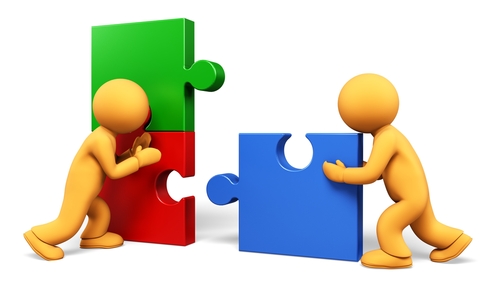 [Speaker Notes: In Florida, the 1915(c) Home and Community Based Services Waiver is also known as the “iBudget Waiver”.
The Agency for Health Care Administration Agency (AHCA) is the Administrative Agency for the HCBS Waiver.
The Agency for Persons with Disabilities is the Operating Agency and is responsible for implementing the iBudget Waiver activities.]
CMS HCBS Waiver
1915(c) Home and Community-Based Services Waiver

	    Life Skills 1 - Companion	    Life Skills 2 – Supported Employment
	    Life Skills 3 – ADT		    Personal Supports
	    Respite			    Specialized Medical Homecare
	    Supported Living Coaching	    Standard Residential Habilitation
	    Support Coordination		    Behavior Analysis Services
	    Behavior Assistant Services	    Live-in Residential Habilitation
	    Behavioral-Focused Residential Habilitation
	    Intensive-Behavioral Residential Habilitation
[Speaker Notes: Under the iBudget Waiver the following categories are reviewed annually by the QIO.

Life Skills 1 - Companion	    
Life Skills 2 – Supported Employment
Life Skills 3 – ADT		    
Personal Supports
Respite			    
Specialized Medical Homecare
Supported Living Coaching	    
Standard Residential Habilitation
Support Coordination		   
Behavior Analysis Services
Behavior Assistant Services	    
Live-in Residential Habilitation
Behavioral-Focused Residential Habilitation
Intensive-Behavioral Residential Habilitation]
Quality Assurance
Quality Assurance…

	1.  Is the process used for determining the level of performance and 
	     compliance with program requirements for contracted provider services

	2.  Can be achieved through anticipating possible problematic situations in 
	     effort to prevent errors
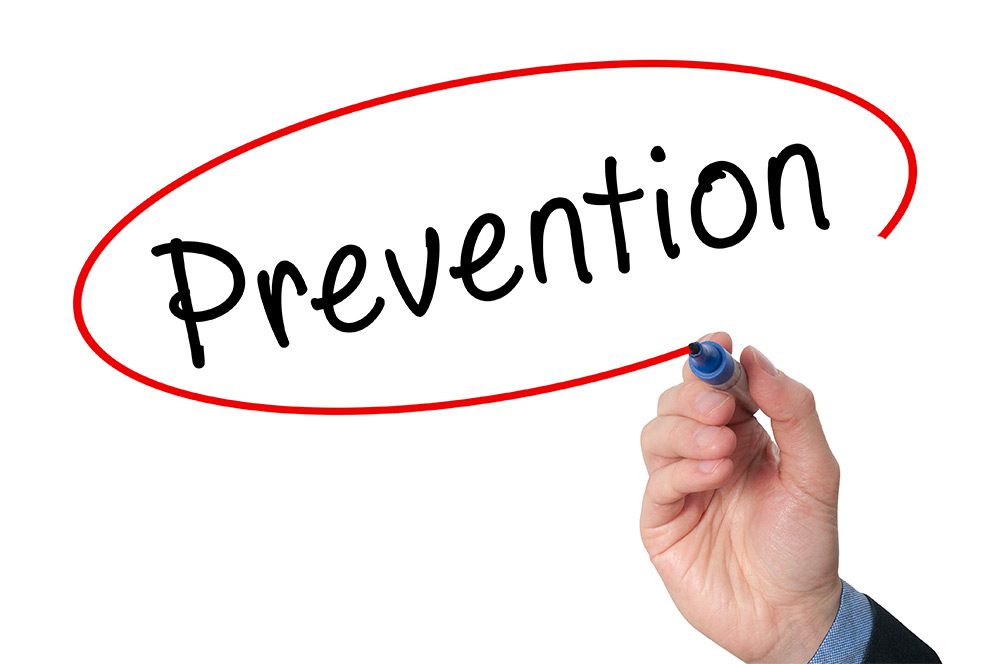 [Speaker Notes: What is Quality Assurance?

Quality Assurance…Is the process used for determining the level of performance and compliance with program requirements for contracted provider services.

Quality Assurance…Can be achieved through anticipating possible problematic situations in effort to prevent errors.]
CMS Remediation Requirement
HCBS Waiver 1915(c)

	
	Section 6 - H. Quality Improvement 

	The State operates a formal comprehensive system to ensure that the Waiver 	
	meets the assurances and other requirements in the application.
[Speaker Notes: The CMS Remediation Requirement…

It states in the State of Florida HCBS Waiver in Section 6 - H. Quality Improvement… 

The State operates a formal comprehensive system to ensure that the Waiver 	
meets the assurances and other requirements in the application.]
CMS Remediation Requirement
Section 6 - H. Quality Improvement (continued)

	   Through an ongoing process of discovery, remediation, and improvement, 
	   the State assures the health and welfare of participants by monitoring:

		1.	Level of Care Determinations
		2.	Individual Plans and Services Delivery
		3.	Provider Qualifications
		4.	Participant Health and Welfare
		5.	Financial Oversight
		6.	Administrative Oversight of the Waiver
[Speaker Notes: Through an ongoing process of Discovery, Remediation and Improvement, 
the State assures the health and welfare of participants by monitoring the following six areas…

Level of Care Determinations
Individual Plans and Services Delivery
Provider Qualifications
Participant Health and Welfare
Financial Oversight
Administrative Oversight of the Waiver]
CMS Remediation Requirement
Section 6 - H. Quality Improvement (continued)

	The State assures that ALL problems identified through its discovery
	processes are addressed in an appropriate and timely manner, consistent  
	with the severity and nature of the problem.

				        ALL  =  100%
[Speaker Notes: The State assures that ALL problems identified through its discovery
processes are addressed in an appropriate and timely manner, consistent  
with the severity and nature of the problem.

ALL  =  100%]
CMS Remediation Requirement
Section 6 - H. Quality Improvement (continued)

	During the period that the Waiver is in effect, the State will implement
	the Quality Improvement Strategy.
[Speaker Notes: During the period that the Waiver is in effect, the State will implement the Quality Improvement Strategy.

What is APD’s Quality Improvement Strategy?]
APD Quality Improvement Strategy
#4-0007 Quality Management Policy Operating Procedure

			Approved Amended Date: April, 21 2014
[Speaker Notes: APD’s Quality Improvement Strategy is…

Quality Management Policy Operating Procedure is #4-0007.  

The current operating procedure was a approved on April 21, 2014.  
This operating procedure (OP) is an internal agency document that provides guidance to APD staff on Quality Assurance procedures.  
Operating procedures are living documents and updated or revised as needed.
The OP is based on Administrative Rule and Statute requirements.]
APD Quality Management Process
APD’s Quality Management Process has three distinct functions:

			A.	Discovery
			B.	Remediation
			C.	Improvement
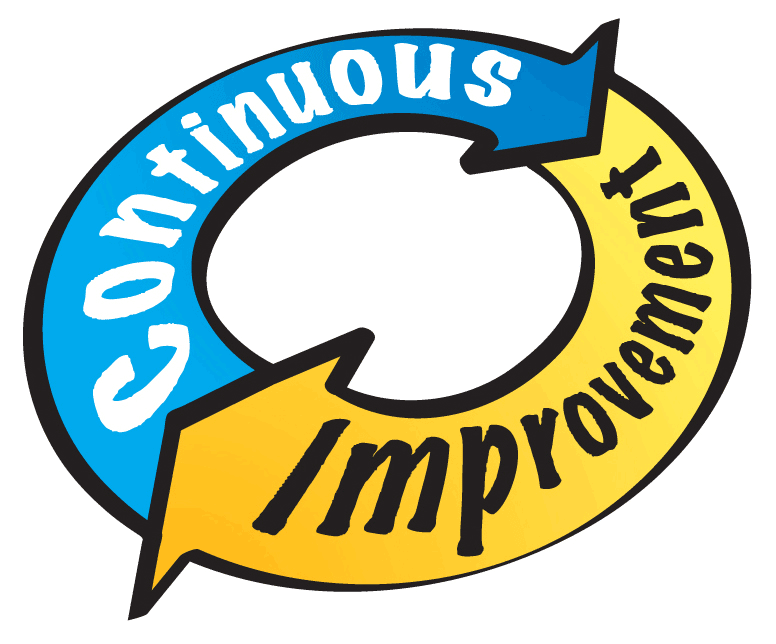 [Speaker Notes: APD has three distinct quality management process functions…
Discovery
Remediation 
and Improvement

These three functions support APD Continuous Improvement activities and the result of APD’s ongoing Quality Assurance efforts.]
A.  Discovery
[Speaker Notes: First, let’s talk about Discovery process.]
A.  Discovery
What is discovery?

		A discovery is a finding that resulted from a third party Quality 
		Improvement Organization (QIO) review or other sources.
[Speaker Notes: What is Discovery?...

At APD a Discovery is a finding that resulted from a third party Quality Improvement Organization (QIO) review or other sources.	
The QIO for the iBudget Waiver in Florida is The Delmarva Foundation.]
A.  Discovery
Discovery Sources
	
		Quality Improvement Organization (QIO) Discovery 
		(currently Delmarva Foundation)

			-  The Provider Discovery Review (PDR) Process	
			-  The Person Centered Review (PCR) Process
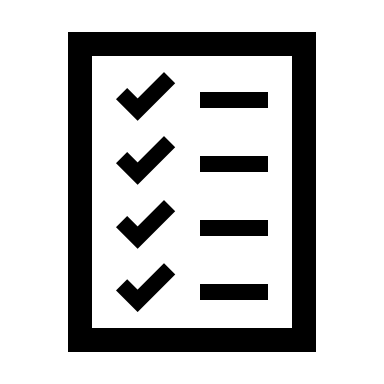 [Speaker Notes: Quality Improvement Organization (QIO) Discovery…

Delmarva performs the Provider Discovery Reviews (PDR) and The Person Centered Reviews (PCR) for APD.

As the QIO, Delmarva fulfills the requirements of a third party quality reviewer required by CMS.]
A.  Discovery
Other Discovery Sources 

	- APD Audits			- Inspector General Audits
	- Complaints			- Abuse Investigations
	- Cost Plan Reviews		- Expenditure Analysis
	- Reactive Strategies
	- AHCA Medicaid Program Integrity (MPI) Audits/Inspections
	- Medicaid Fraud Control Unit (MFCU) Audits/Inspections
	- Florida Administrative Code Violations
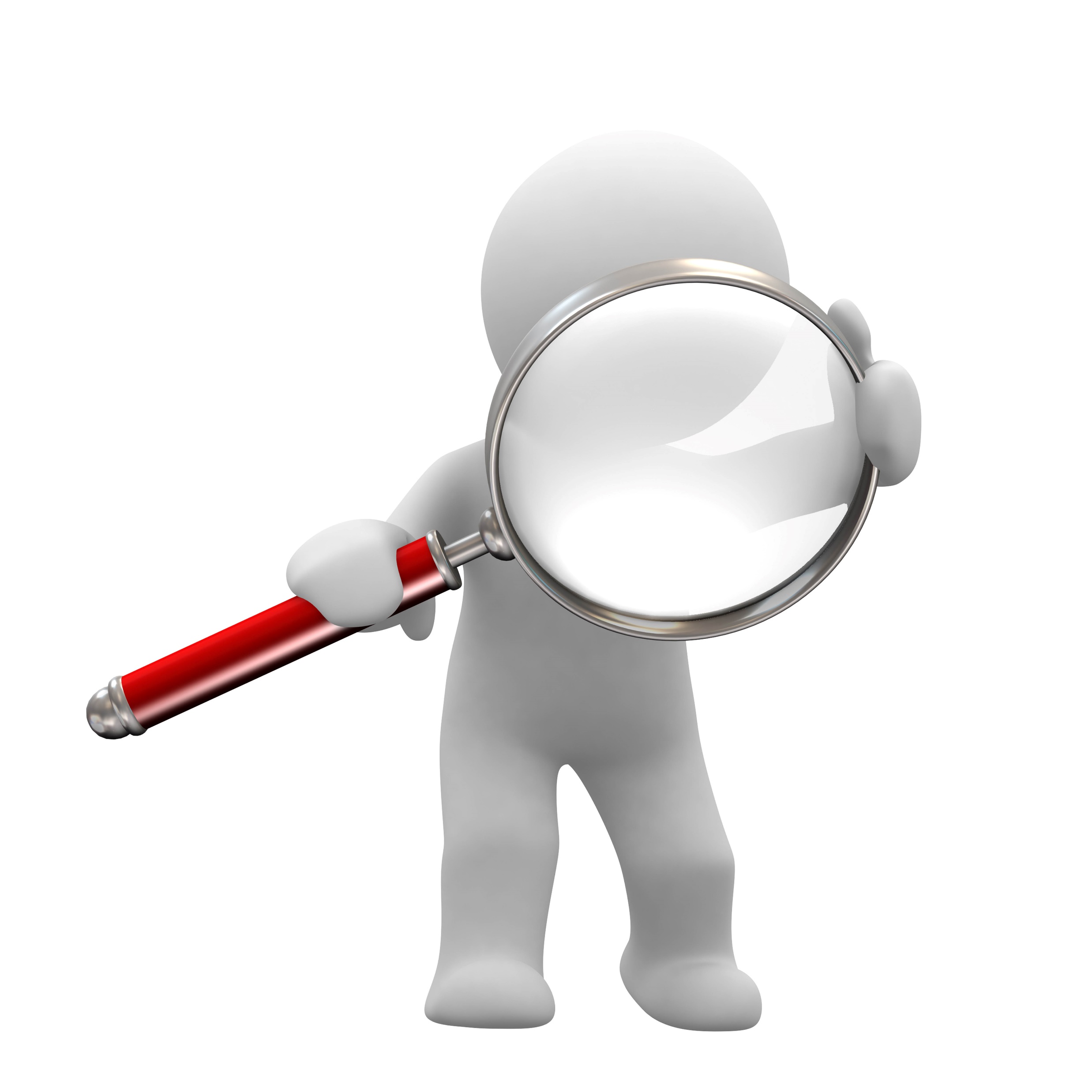 [Speaker Notes: What are other Discovery Sources?

All of these Discovery Sources are subject areas that can lead to remediation.  

APD Audits			
Inspector General Audits
Complaints			
Abuse Investigations
Cost Plan Reviews		
Expenditure Analysis		
Reactive Strategies
AHCA Medicaid Program Integrity (MPI) Audits/Inspections
Medicaid Fraud Control Unit (MFCU) Audits/Inspections
Florida Administrative Code Violations]
B.  Remediation
[Speaker Notes: Next we will talk about Remediation…

What is Remediation?]
B.  Remediation
What is remediation?  

			The act of correcting cited deficiencies identified 
			during a review, audit, or finding from other sources.
[Speaker Notes: What is Remediation?

The act of correcting cited deficiencies identified during a review, audit or finding from other sources.]
B.  Remediation
What is remediated?  

		1.  All deficiencies and “not met” standards identified during a QIO review 
		2.  All Alerts identified during QIO reviews
		3.  All findings during an APD audit
		4.  All findings from other sources
[Speaker Notes: What is Remediated?...
There are four (4) finding categories that require Remediation:

1.  All deficiencies and “Not Met” standards identified during a QIO Review 
2.  All Alerts identified during QIO Reviews
3.  All findings during an APD Audit
4.  All findings from Other Sources]
B.  Remediation
What Does That Mean?

		Per the HCBS 1915(c) Waiver, Section 6 H. – Quality Improvement

		The expectation is that ALL deficiencies are to be fully corrected 
		to remain CMS compliant.
[Speaker Notes: What doe that mean?

Per the HCBS 1915(c) Waiver, Section 6 H. – Quality Improvement
The expectation is that ALL deficiencies are to be fully corrected to remain CMS compliant.]
B.  Remediation
Plan of Remediation (POR)

		A Plan of Remediation is an action plan that is submitted by a provider
		or WSC that addresses all “not met” standards cited, Alerts,
		complaints, audits, or other items cited as out of compliance during 
		a provider review.
[Speaker Notes: What is a Plan of Remediation?....  Or POR?

POR is an Action Plan

A Plan of Remediation is an action plan that is submitted by a provider
or WSC that addresses all “Not Met” standards cited, Alerts, Complaints, Audits 
or other items cited as out of compliance during a provider review.]
B.  Remediation
Plan of Remediation (POR) (continued)

		APD utilizes the POR to track and ensure all citations and complaints 
		identified are addressed and resolved by a provider or WSC.
[Speaker Notes: A Plan of Remediation or POR is an important form…

APD utilizes the POR to track and ensure all citations and complaints identified are addressed and resolved by a provider or WSC.]
B.  Remediation
Remediation Processes:

		1.  Alert remediation process

		2.  PDR/PCR remediation process

		3.  All other discovery sources remediation process
[Speaker Notes: At APD there are three (3) types of Remediation Processes used daily:

1.  Alert Remediation Process
2.  PDR / PCR Remediation Process
3.  All Other Discovery Sources Remediation Process

Let’s talk about each of the these processes…]
B.  Remediation
Alert Remediation Process

		1.  APD receives Alert; reviews, contacts provider, and creates POR
		2.  APD staff assigns remediation tracking number 
		3.  An Alert plan of remediation form is issued to provider by APD 
                               region staff
		4.  Time frame:  
			a.  24 hours to correct
			b.  Up to 7 days to complete the Plan of Remediation
[Speaker Notes: Alert Remediation Process…  
Let’s talk about what occurs when an Alert is received in the Region or Field Offices.

1.  APD receives Alert, reviews, contacts provider and creates POR
2.  APD Staff assigns Remediation Tracking Number 
3.  Alert Plan of Remediation is issued to Provider by APD Region Staff
4.  Time Frame:  
	a.  24 hours to correct
	b.  Up to 7 days to complete the Plan of Remediation]
B.  Remediation
PDR/PCR Remediation Process

		1.  APD region staff receives PDR or PCR and reviews
		2.  Staff assigns remediation tracking number 
                          3.  Staff develops POR form
		4.  APD issues POR to provider for action
		5.  Time frame: Up to 90 days to complete the plan of remediation
[Speaker Notes: PDR and PCR Remediation Process…  
Next let’s talk about what occurs when an PDR and PCR is received in the Region or Field Offices.

1.  APD Region Staff receives PDR or PCR and reviews
2.  Staff assigns Remediation Tracking Number 
3.  Staff develops POR form
4.  APD issues POR to Provider for action
5.  Time Frame:   Up to 90 days to complete the Plan of Remediation]
B.  Remediation
Other Discovery Sources Remediation Process

		1.  APD region staff receives discovery information and reviews
		2.  Staff assigns remediation tracking number 
                          3.  Staff develops POR form
		4.  APD issues POR form to provider for action
		5.  Time frame: Up to 90 days to complete the plan of remediation
[Speaker Notes: Other Discovery Sources Remediation Process…  
Now let’s review what occurs when an APD or Other Source Discovery is received in the Region or Field Offices.

1.  APD Region Staff receives discovery information and reviews
2.  Staff assigns Remediation Tracking Number 
3.  Staff develops POR form
4.  APD emails POR form to Provider for action
5.  Time Frame:   Up to 90 days to complete the Plan of Remediation]
B.  Remediation
Remediation Follow-up Activities

		Region/field offices are required to conduct follow-up activities 
		with providers to verify evidence of remediation of all cited
		deficiencies.
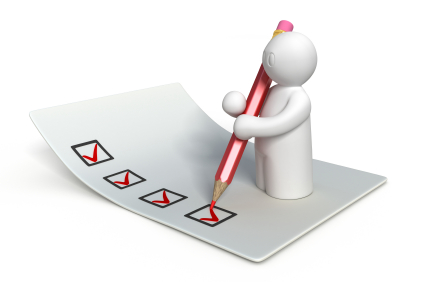 [Speaker Notes: When a completed Provider Plan of Remediation is received by the APD Region Staff…

The Region / Field Offices are required to conduct follow-up activities 
with Providers to verify evidence of remediation of all cited deficiencies.]
B.  Remediation
Remediation follow-up activities could include:

			1.  Technical assistance meetings
			2.  Unannounced on-site visits
			3.  Financial and/or Administrative Audit
			4.  Reviews of remediation documentation
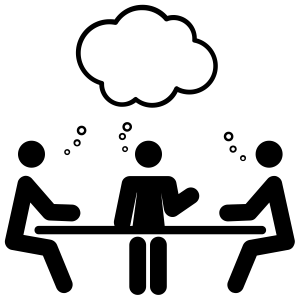 [Speaker Notes: What Follow-up activities could occur with APD Region / Field Office Staff?

Technical Assistance Meetings
Unannounced On-site Visits
Financial and/or Administrative Audit
Reviews of Remediation Documentation]
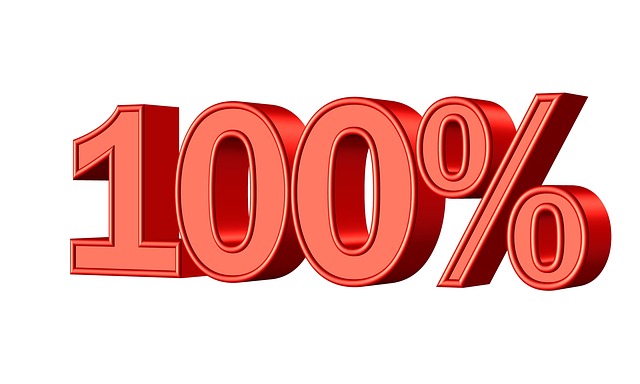 B.  Remediation
Why Remediate Findings?

		Per the 1915(c) iBudget Waiver with the Centers for Medicaid and 
		Medicare Services (CMS) for Waiver funding, ALL deficiencies 
		shall be corrected to 100%.

 		APD Regions and State Office are required to ensure that ALL 
		deficiencies are corrected to 100% to remain compliant.
[Speaker Notes: Why is Remediation of findings required?

Per the 1915(c) iBudget Waiver with the Centers for Medicaid and 
Medicare Services (CMS) for Waiver funding, ALL deficiencies 
shall be corrected to 100%.

 It is the responsibility of APD Regions and State Office to ensure that ALL 
deficiencies are corrected to 100% to remain compliant.]
B.  Remediation
APD’s Responsibility

		APD tracks ongoing remediation progress and reports monthly 
		to the Agency for Health Care Administration (AHCA) and the 
                          Centers for Medicaid and Medicare Services (CMS) proof that 
                          providers with “not met” findings or deficiencies are corrected 
                          to 100%.

		         100% Corrected  =  Compliant
[Speaker Notes: It is APD’s responsibility to track ongoing Remediation progress and 
reports monthly to Agency for Health Care Administration (AHCA) and Center
for Medicaid and Medicare Services (CMS) proof that providers with 
“Not Met” findings or deficiencies are corrected to 100%.

Keep in mind that …  100% Corrected  =  Compliant]
B.  Remediation
APD’s Responsibility (continued)

		If a provider fails to remediate to 100% completion, APD regions 
		forward the provider’s information to the state office for review and 
		possible termination.
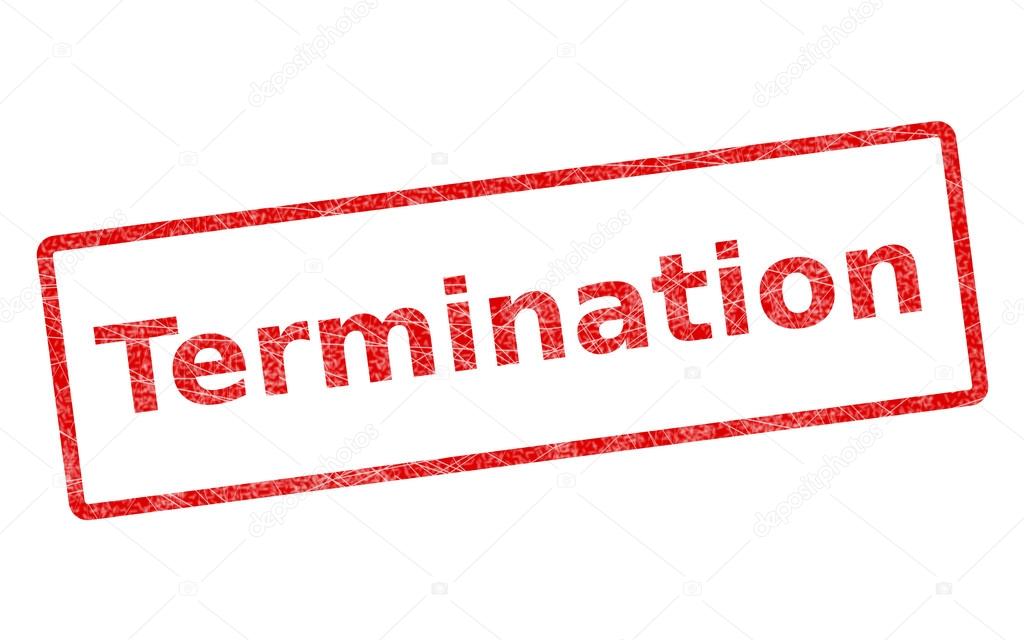 [Speaker Notes: It is also APD’s responsibility to act upon providers who fail to remediate to 100% completion.

If a provider fails to remediate to 100% completion, APD Regions forward the providers 
information to State Office for review and possible termination.]
B.  Remediation
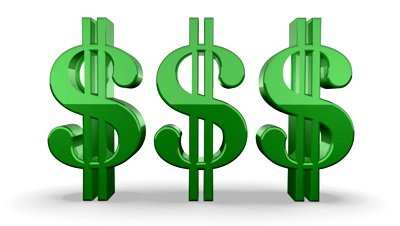 Got Billing Discrepancies?

		Providers with cited Billing Discrepancies are advised to contact
		AHCA to pay in full or enter into a written repayment agreement.

		A copy of the repayment agreement or completed payment statement
		is required to close a POR that include Billing Discrepancies.

		APD has NO authority to settle Billing Discrepancies issues.
[Speaker Notes: Got Billing Discrepancies?

Billing Discrepancies are cited findings that include monetary repayment or what is also call recoupment.

First, Providers with cited Billing Discrepancies are advised to contact AHCA to pay in full or enter into a written repayment agreement.

Next, it is important to know that a copy of the repayment agreement or completed payment statement is required to close a POR that include Billing Discrepancies.

Understand that APD has NO authority to settle Billing Discrepancies issues.]
B.  Remediation
What is non-compliance?

		A provider who fails to comply with a required QIO review will result
		in an overall PDR score of 0% and shall result in termination of their 
		Medicaid Waiver Service Agreement and/or other disciplinary actions.	

		    Non-Compliance  =  Overall PDR Score 0%
[Speaker Notes: What is Non-Compliance?

A provider who fails to comply with a required QIO review will result in an Overall PDR Score of 0% and shall result in termination of their 
Medicaid Waiver 34 Service Agreement and/or other disciplinary actions.	

The question posed from the APD Inspector General’s Office….  Why would you do business with a provider who is Non-Compliant?]
C.  Improvement
[Speaker Notes: The third section is Improvement….]
APD Quality Improvement
APD, in partnership with the Agency for Health Care Administration (AHCA)
	and stakeholders, reviews data results from QIO discovery reports, and their
	remediation outcomes on an ongoing basis.  The focus is to ensure that all 
	participants are:

		1.  Receiving quality services
		2.  Provided choice
		3.  Free from abuse 	
		4.  Satisfied with services received
		5.  Assured health and safety
[Speaker Notes: APD in partnership with the Agency for Health Care Administration (AHCA)
and stakeholders review the data results from QIO discovery reports and their
remediation outcomes on an ongoing basis.  The focus is to ensure that all participants are:

1.  Receiving Quality Services
2.  Provided Choice
3.  Free from Abuse 	
4.  Satisfied with Services Received
5.  Assured Health & Safety	

Data reviews are held with stakeholders at the Quality Council Meetings that are held three time a year.
Attending Quality Council Members review Delmarva data to discover trends and issues to possibly address as work groups.]
Quality Improvement is an Ongoing Process
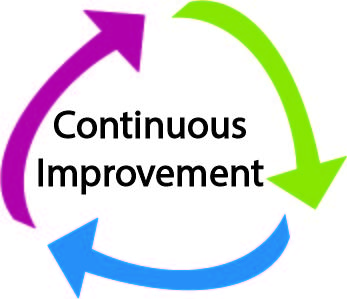 Continuous improvement is an ongoing effort to improve products, services, or processes.
[Speaker Notes: The Quality processes we have talked about in this presentation are on going processes at APD.
This ongoing process is called Continuous Improvement.
The definition of Continuous Improvement or CI is an ongoing effort to improve products, services, or processes. 

It is APD’s effort in continuously looking improve the provided services to the persons we serve.]
Continuous Improvement
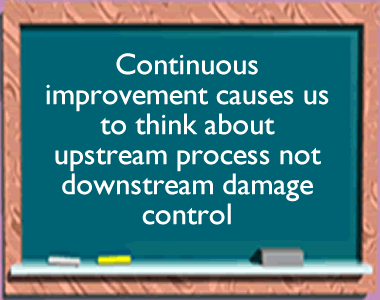 [Speaker Notes: What does Continuous Improvement cause us to do?

Continuous improvement causes us to think about the upstream process and not downstream damage control.]
APD Future Remediation
iConnect is currently in the development process.

				           The new system is anticipated to be rolled out in 
				           the fall of 2018.
				
				Stay tuned!
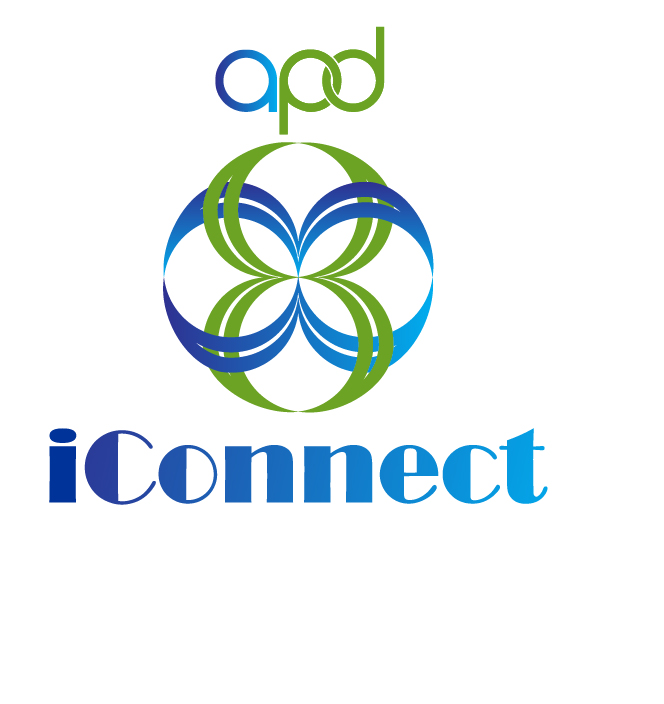 [Speaker Notes: What are Future APD Remediation activities?

At this time,  APD is in the process of developing the new data system call iConnect.
In the future all remediation process activities will be communicated, reviewed and completed via this new system.
The plan is to roll out the iConnect sometime in fall 2018.
There will be scheduled trainings in the future on the new system.
Please stay tuned for this new adventure…]
Remediation Process
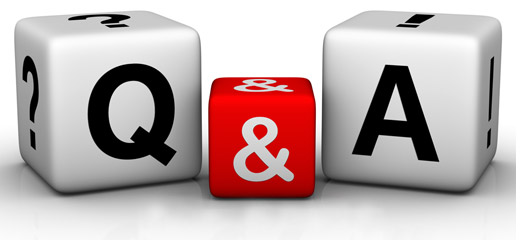 [Speaker Notes: Time for Questions and Answers]